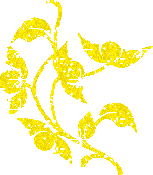 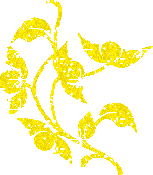 Логовастик
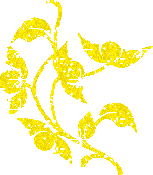 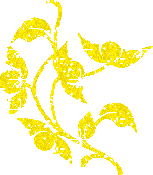 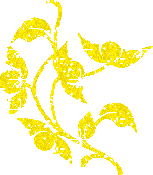 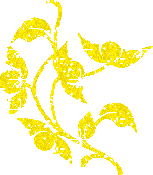 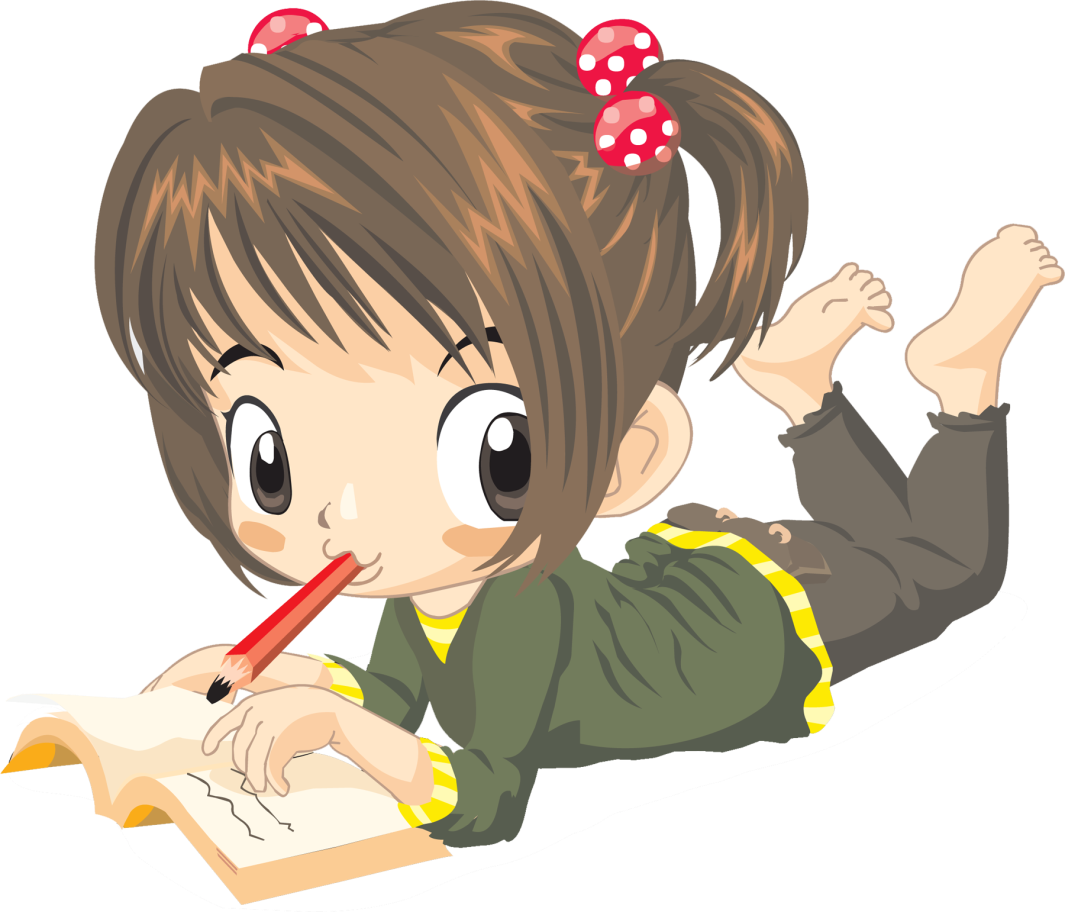 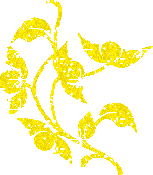 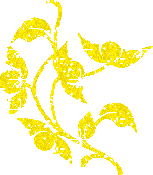 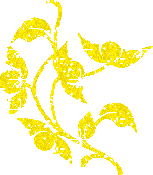 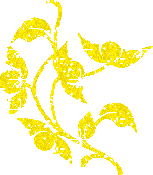 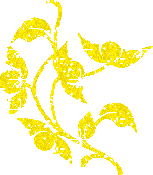 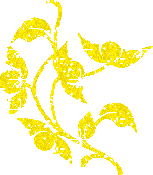 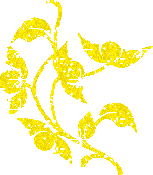 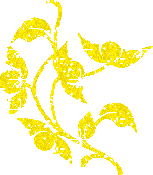 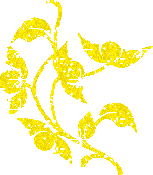 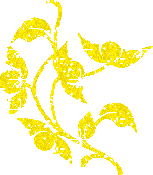 Найди недостающую фигуру. Объясните свой выбор.
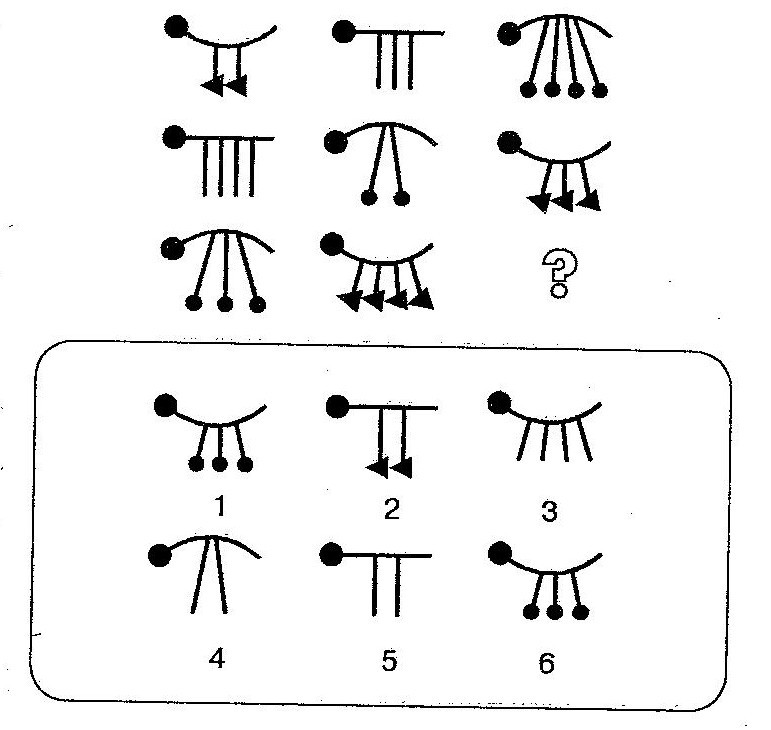 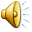 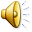 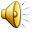 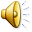 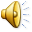 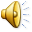 Найди недостающую фигуру . Объясните свой выбор.
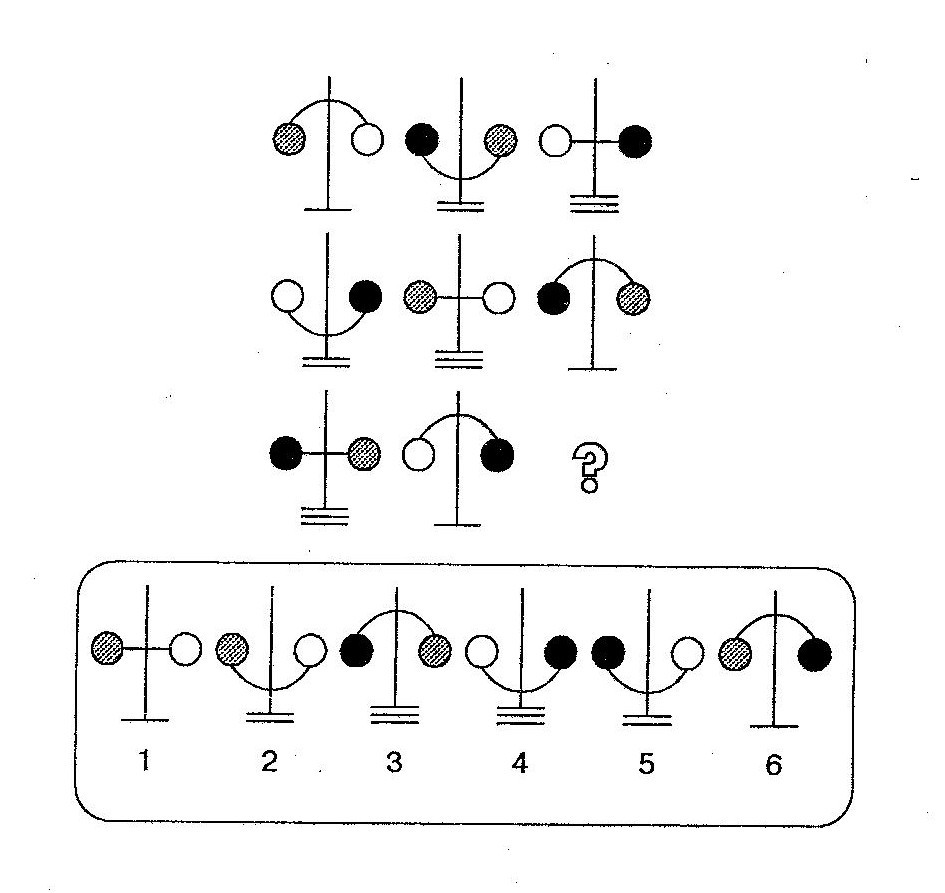 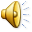 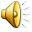 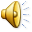 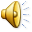 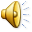 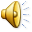 Найди недостающую фигуру. Объясните свой выбор.
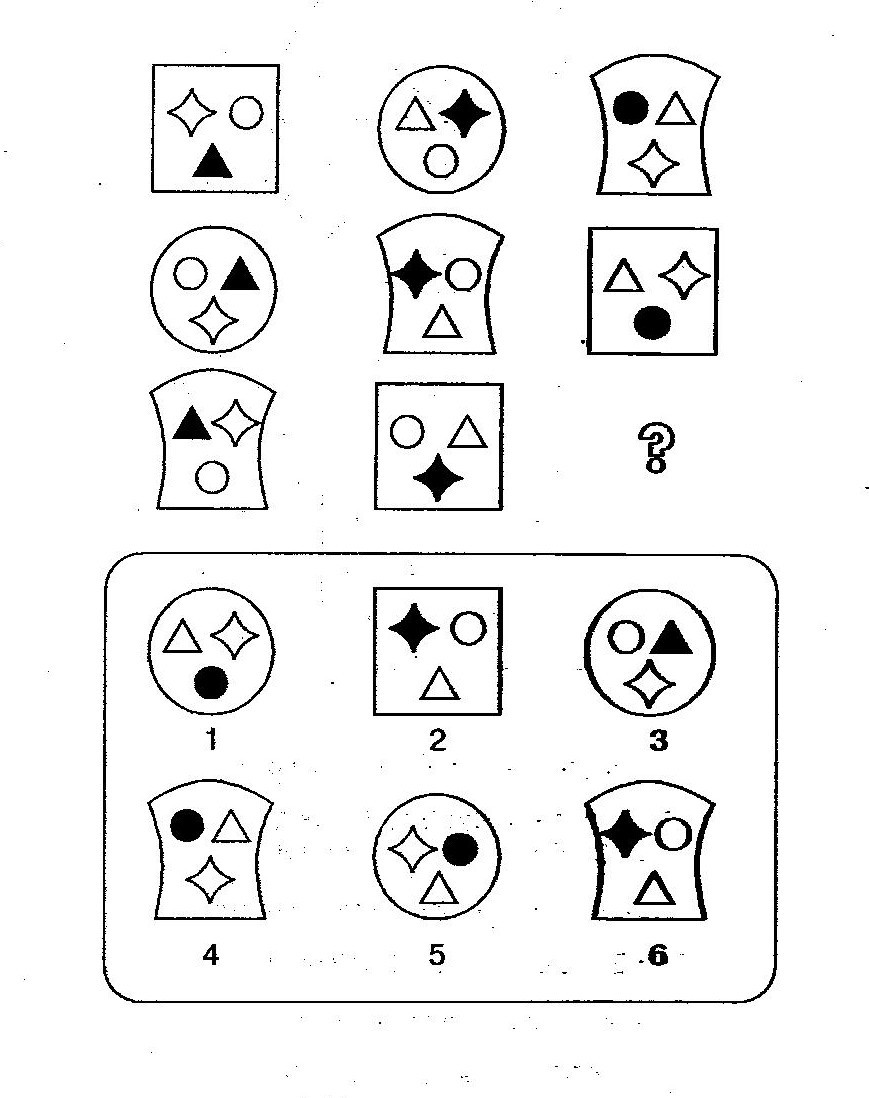 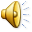 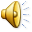 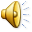 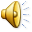 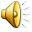 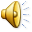 Найди недостающую фигуру. Объясните свой выбор.
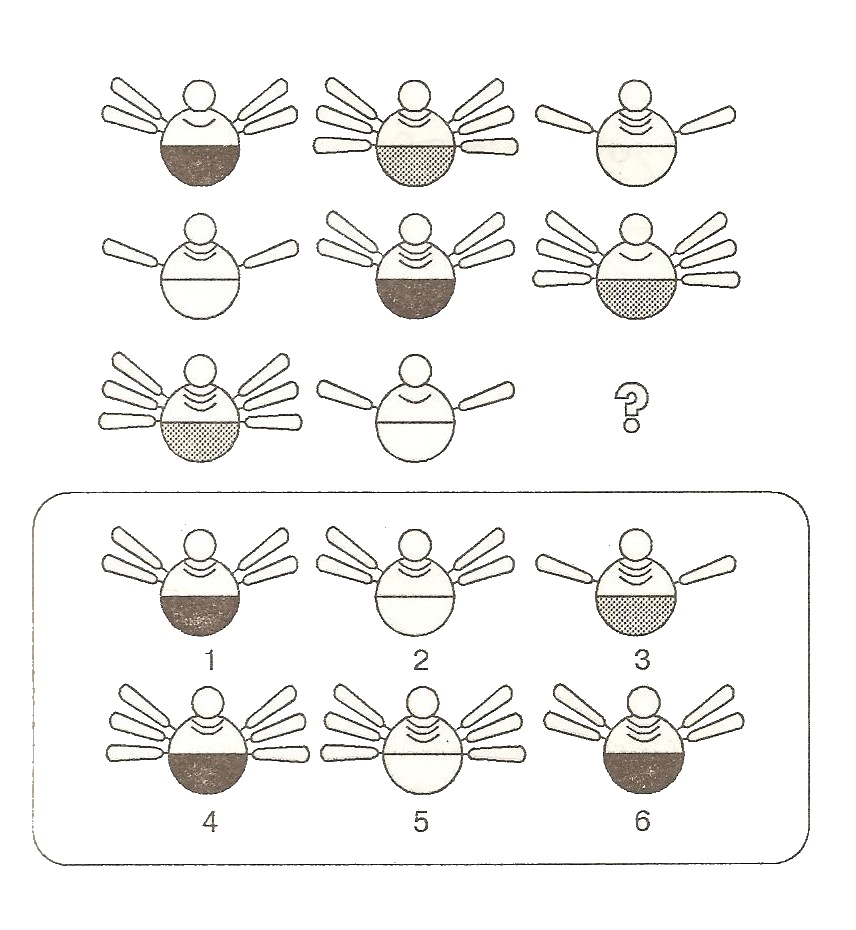 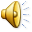 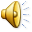 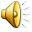 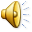 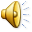 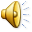 Найди недостающую фигуру. Объясните свой выбор.
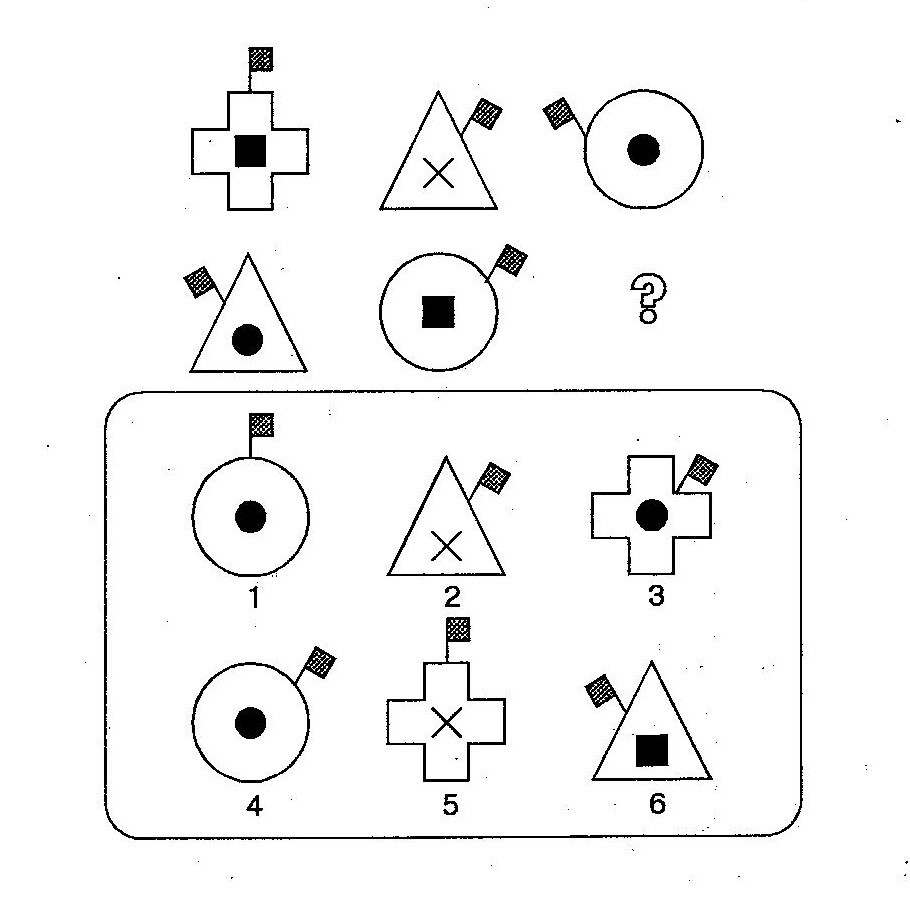 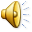 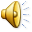 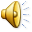 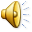 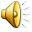 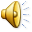 Найди недостающую фигуру. Объясните свой выбор.
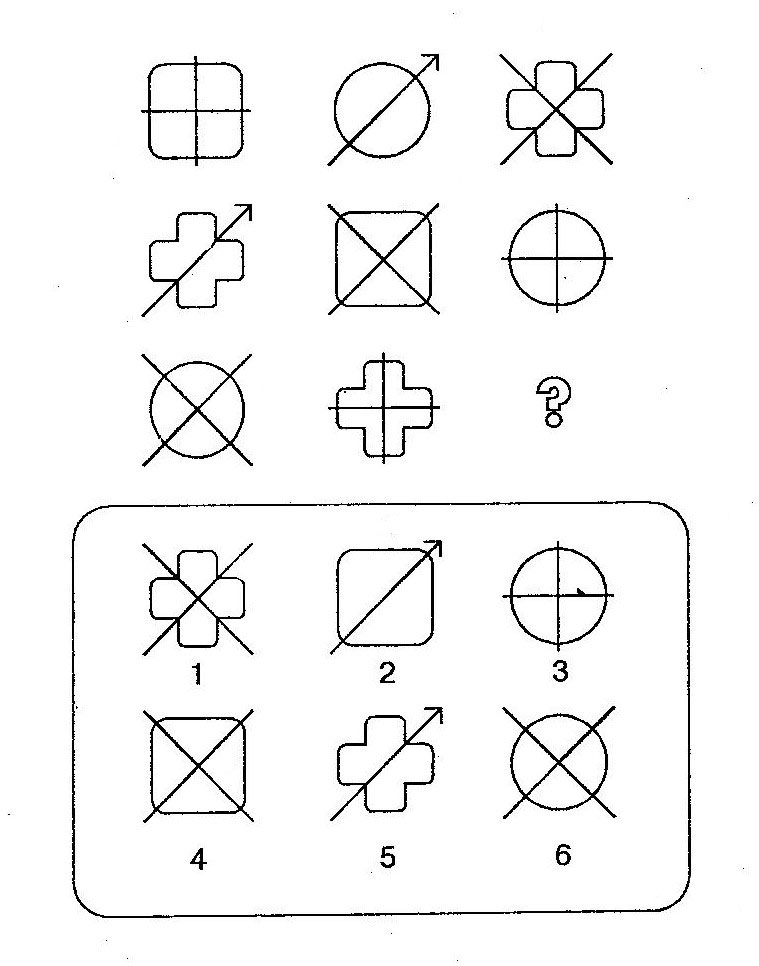 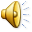 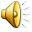 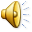 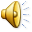 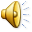 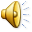 Найди недостающую фигуру. Объясните свой выбор.
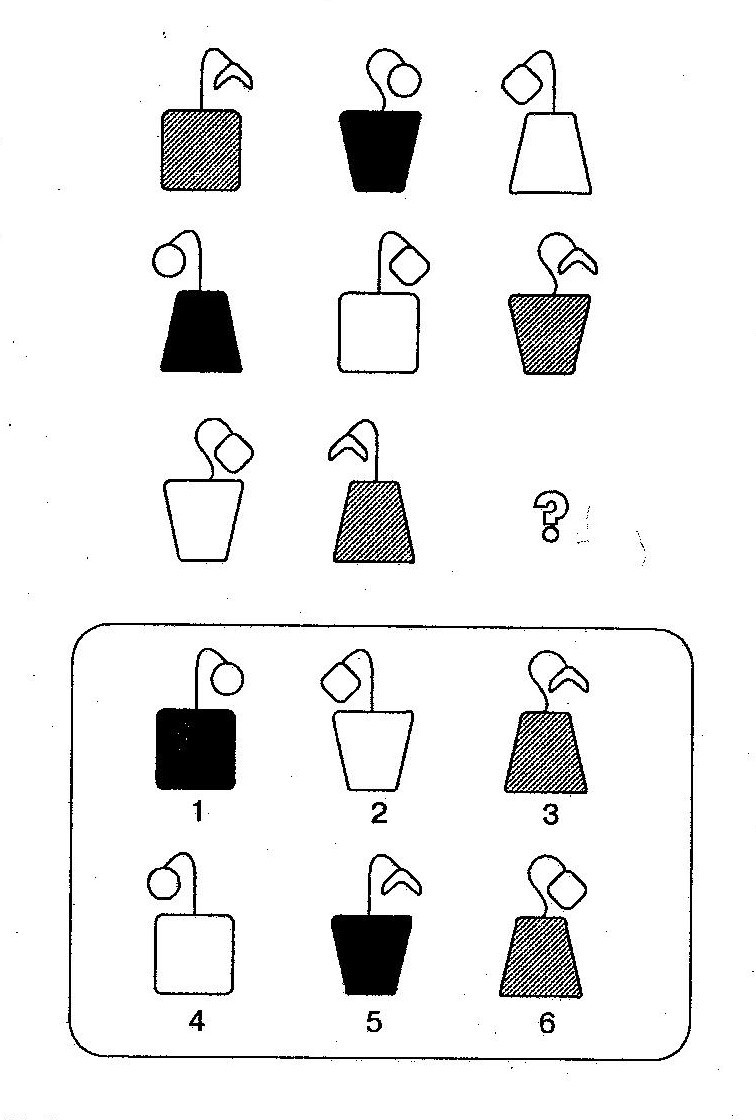 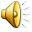 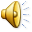 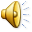 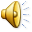 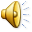 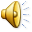 Найди недостающую фигуру. Объясните свой выбор.
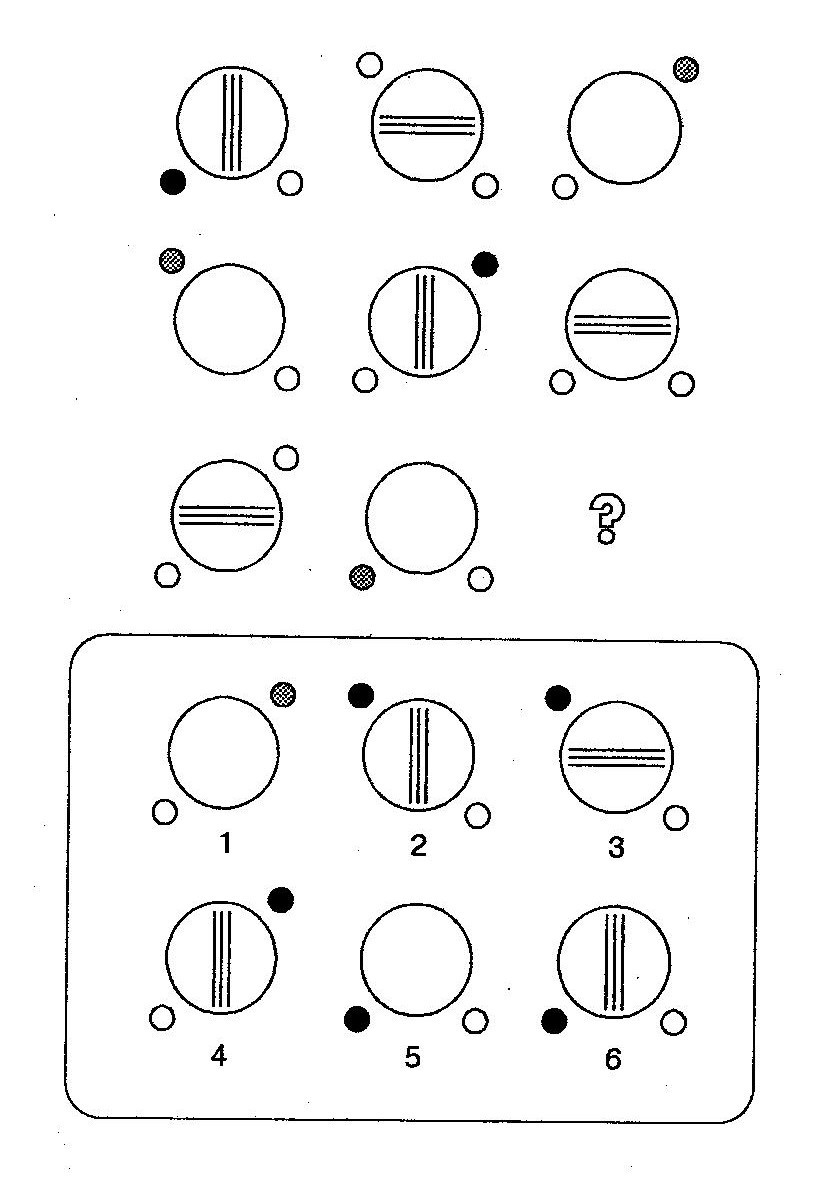 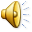 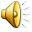 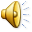 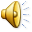 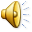 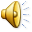 Найди недостающую фигуру. Объясните свой выбор.
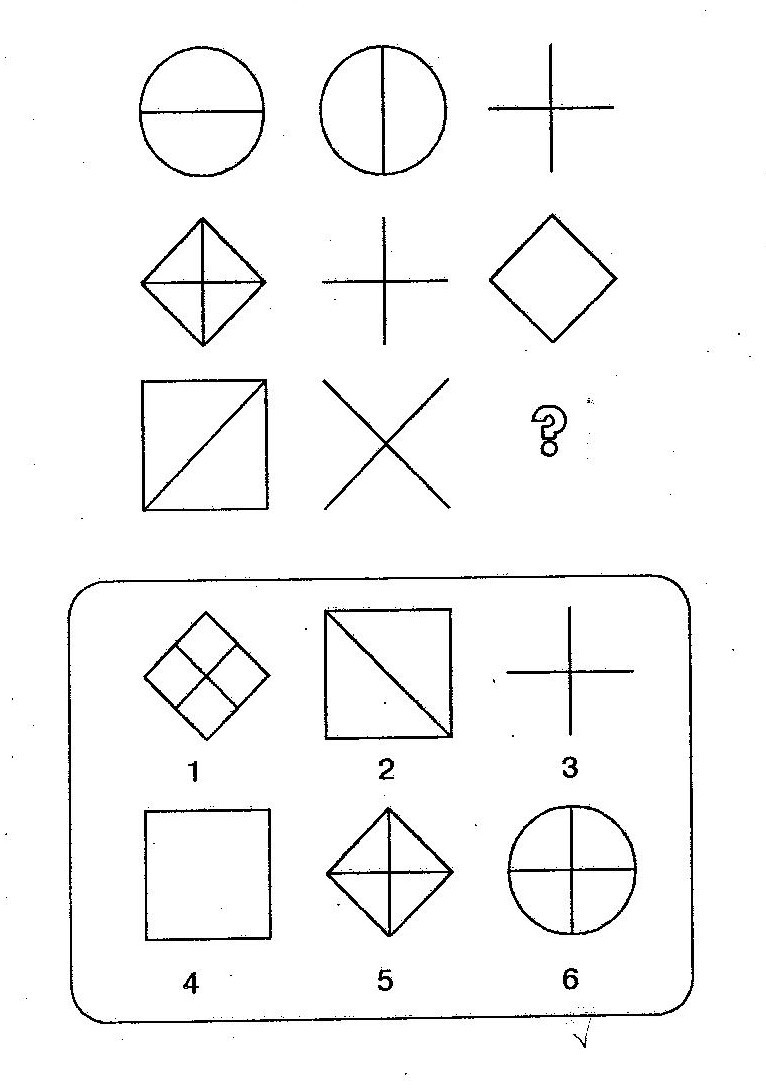 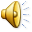 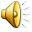 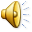 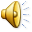 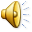 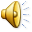 Найди недостающую фигуру. Объясните свой выбор.
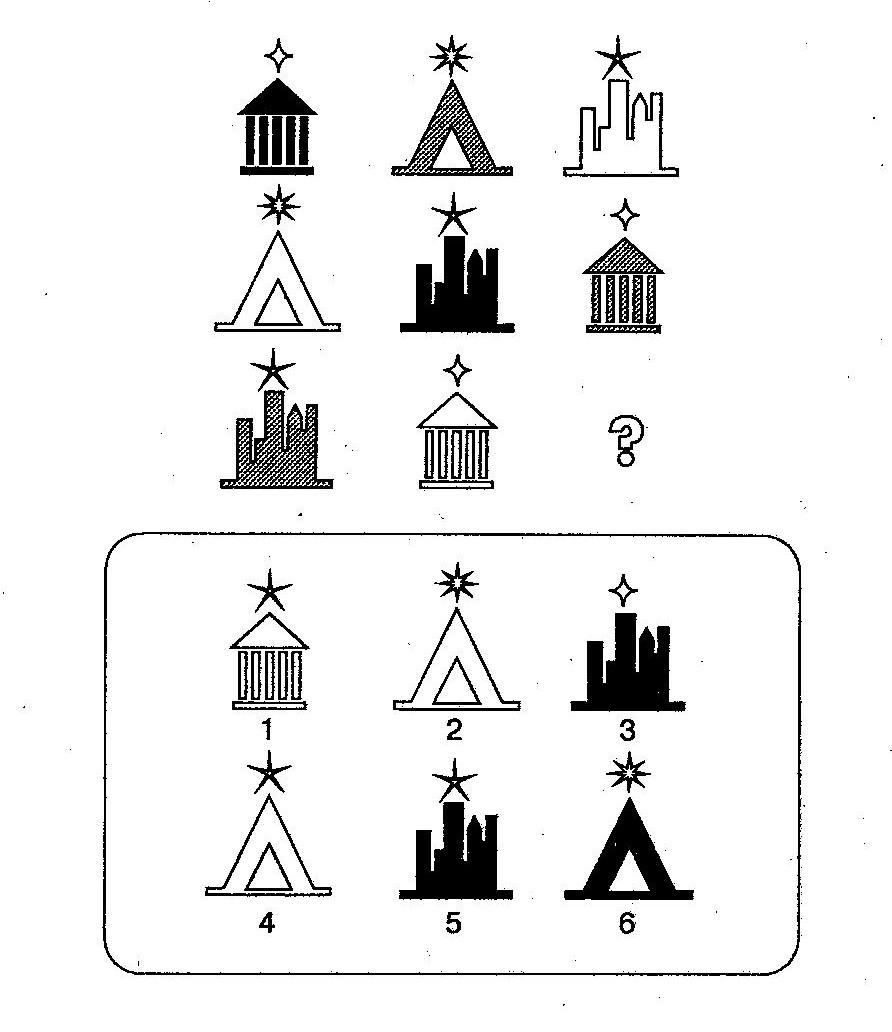 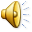 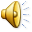 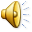 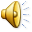 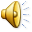 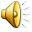 Разгадай  пословицу.
Друзья познаются в беде.
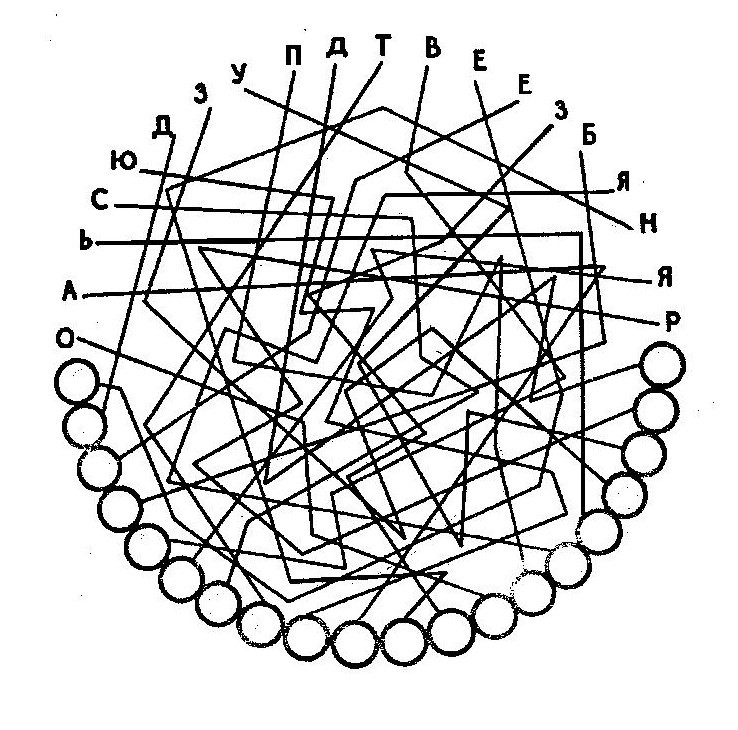 Подсказка: читайте пословицу задом на перёд.
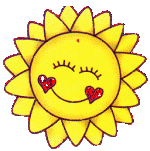 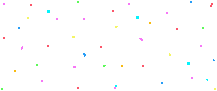 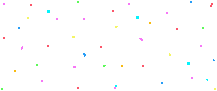 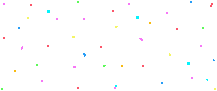 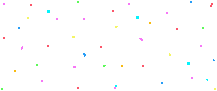 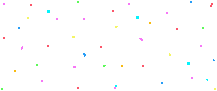 Молодец!!!
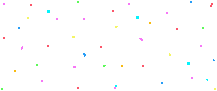 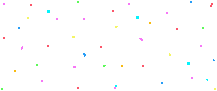 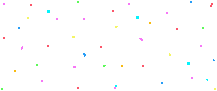 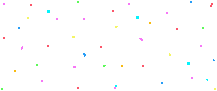 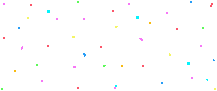 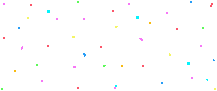 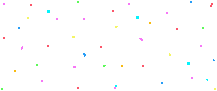 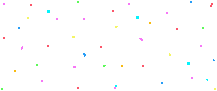 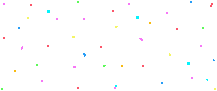 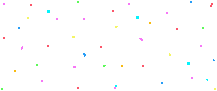 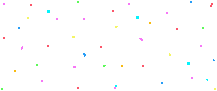 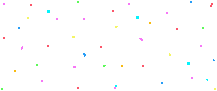 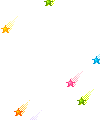 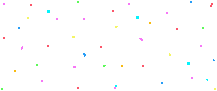 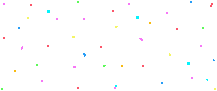 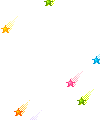 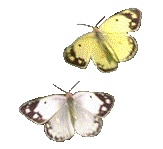 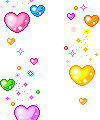 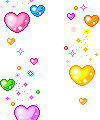 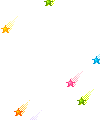